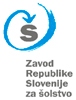 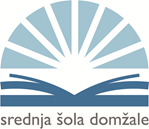 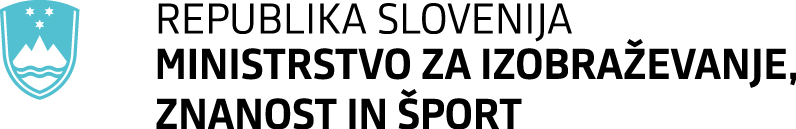 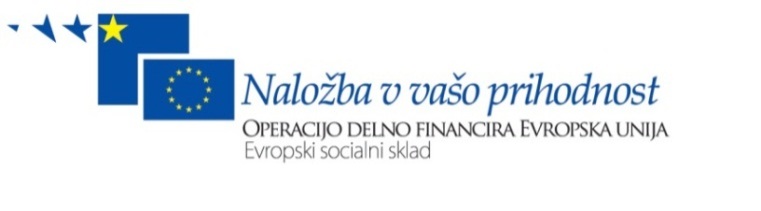 Projekt OBOGATENO UČENJE TUJIH JEZIKOV IIProgram profesionalnega usposabljanja učiteljev
JEZIKOVNO OBOGATENI KURIKUL: 
Vloga kulture pri pouku tujih jezikov 
(od kulturnih vsebin do kulturne zmožnosti)

Delavnica 1: refleksija o timski izvedbi učnih ur
Srednja šola Domžale
Ljubljana, 8. april 2013

Miranda Kabaj Vončina, Srednja šola Domžale
Andrea Valenti, ZRSŠ, Demara Ivanič, ZRSŠ (k.g.)
Operacijo delno financira Evropska unija iz Evropskega socialnega sklada ter Ministrstvo za izobraževanje, znanost, kulturo in šport. Operacija se izvaja v okviru Operativnega programa razvoja človeških virov v obdobju 2007-2013, razvojne prioritete: Razvoj človeških virov in vseživljenjsko učenje; prednostne usmeritve: Izboljšanje kakovosti in učinkovitosti sistemov izobraževanja in usposabljanja.
Refleksijska vprašanja
Kje ste zaznali dodano vrednost timske izvedbe pouka?
Kaj tega, kar ste pravkar videli, bi tudi sami uporabili pri pouku?
Kaj bi morda prilagodili in kako? Kaj vam je dalo nove ideje?
Morda kakšne naše didaktične odločitve niste razumeli? Imate vprašanja?